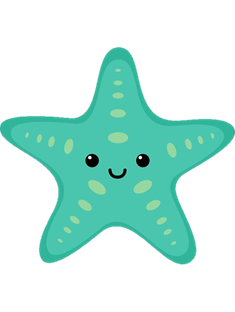 Hoạt động trải nghiệm
TUẦN 14
GÓC HỌC TẬP ĐÁNG YÊU
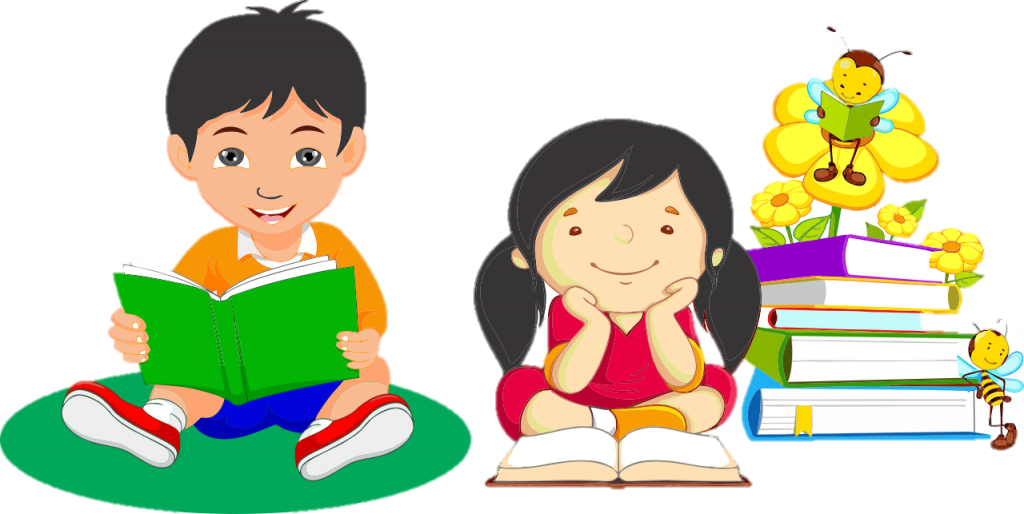 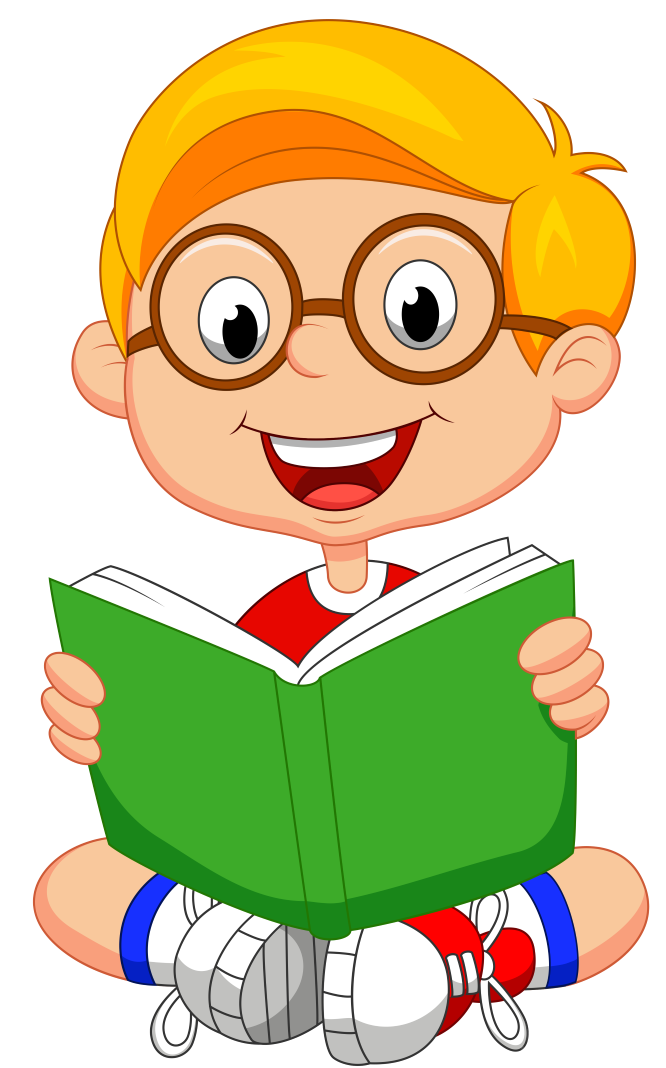 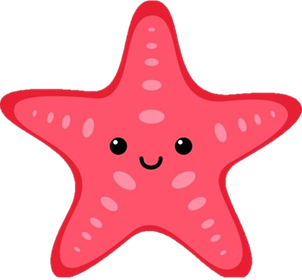 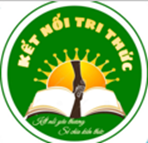 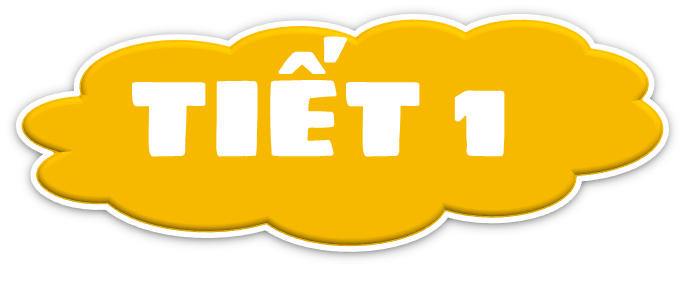 SINH HOẠT DƯỚI CỜ
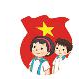 THƯ VIỆN EM YÊU
- Nghe thầy cô phụ trách thư viện giới thiệu về thư viện của trường.
- Nhận xét về cách sắp xếp sách ngăn nắp, khoa học, đảm bảo tiêu chuẩn phòng cháy chữa cháy.
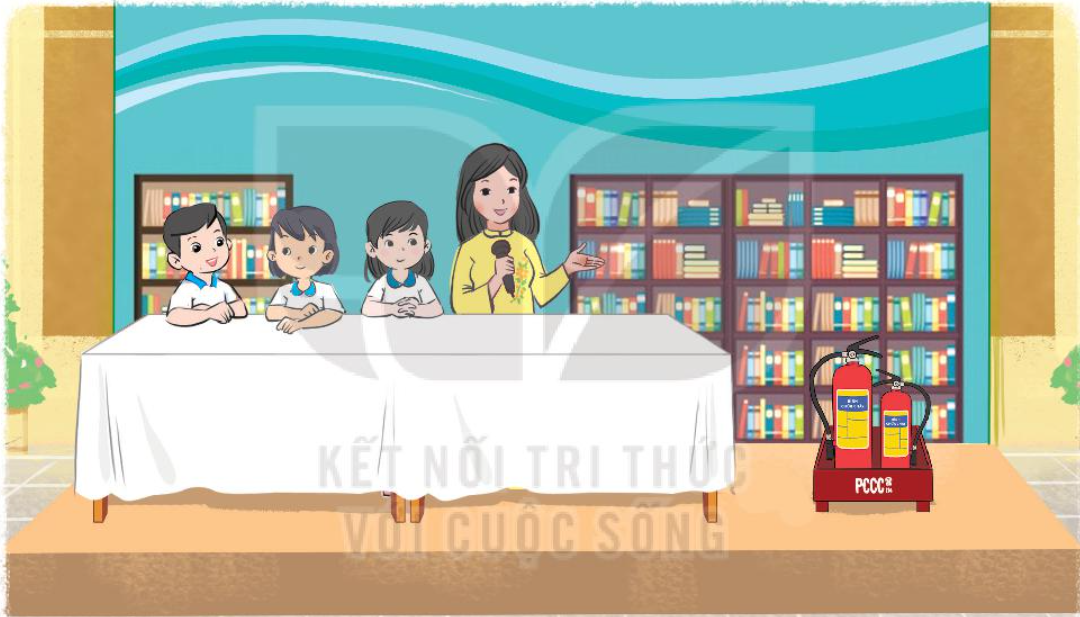 - Nghe thầy cô tuyên dương những bạn đọc tích cực, có ý thức tốt khi đến đọc sách tại thư viện.
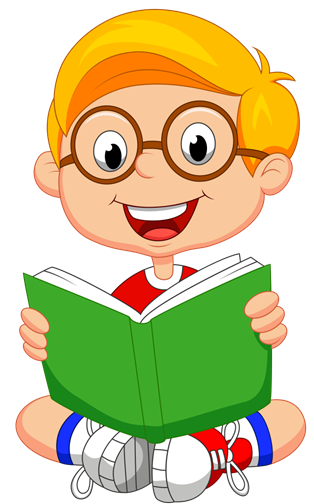 TIẾT 2
Hoạt động giáo dục theo chủ đề:
GÓC HỌC TẬP ĐÁNG YÊU
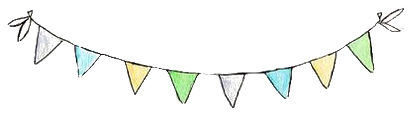 KHỞI ĐỘNG
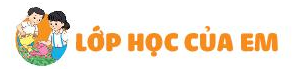 GÓC HỌC TẬP ĐÁNG YÊU
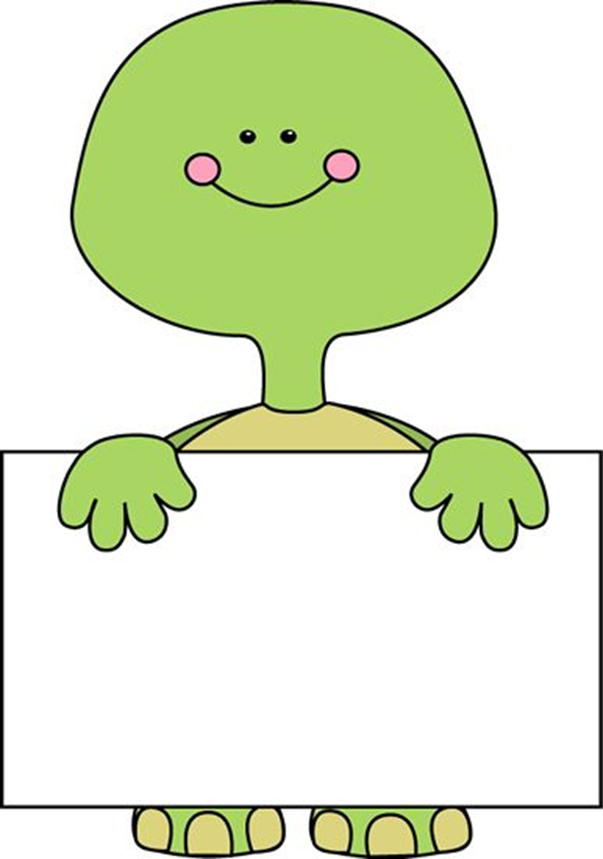 - Hai học sinh nắm tay nhau, một học sinh đứng trong vòng tay của hai bạn, đồng thanh đọc: “Ai ai cũng có/ Góc riêng của mình/ Đi xa thì nhớ/ Về dọn gọn xinh.
- GV hô: “Đi xa”, các học sinh trong chạy ra xáo trộn vị trí. Khi GV hô “Trở về”, các HS tìm “nhà” của mình. HS tìm nhà chậm nhất sẽ hát hoặc múa một bài.
Trò chơi:
VỀ GÓC CỦA MÌNH
LUẬT CHƠI
TRÒ CHƠI BẮT ĐẦU
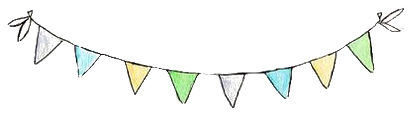 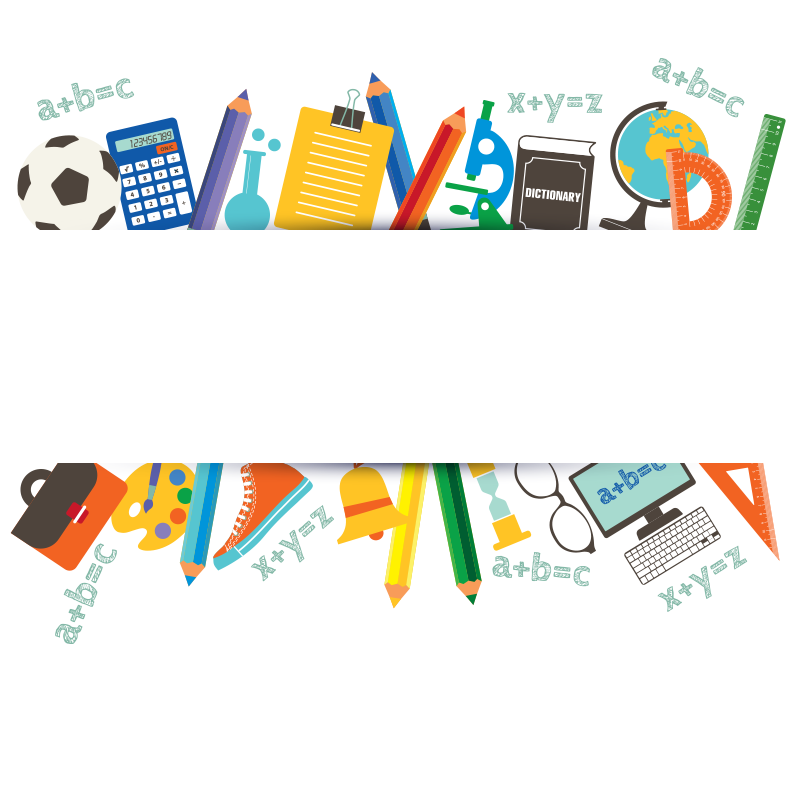 KHÁM PHÁ
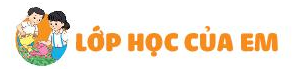 GÓC HỌC TẬP ĐÁNG YÊU
1. Thảo luận về việc xây dựng góc học tập ở nhà
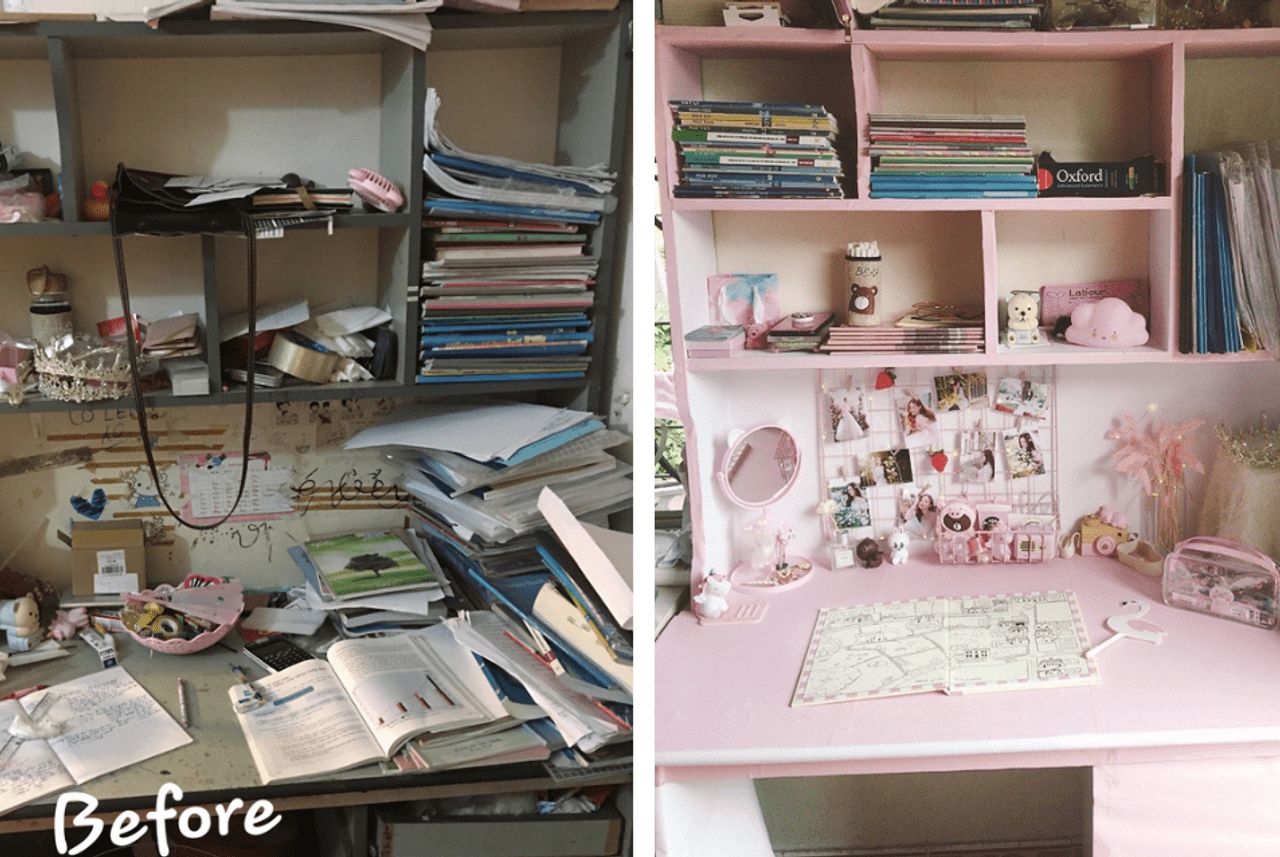 Em hãy mô tả (hoặc vẽ) góc học tập của em ở nhà.
Góc học tập của em giống hình 1 hay hình 2?
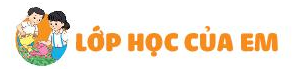 GÓC HỌC TẬP ĐÁNG YÊU
1. Thảo luận về việc xây dựng góc học tập ở nhà
Thảo luận thêm về các ý tưởng sắp xếp và trang trí góc học tập.
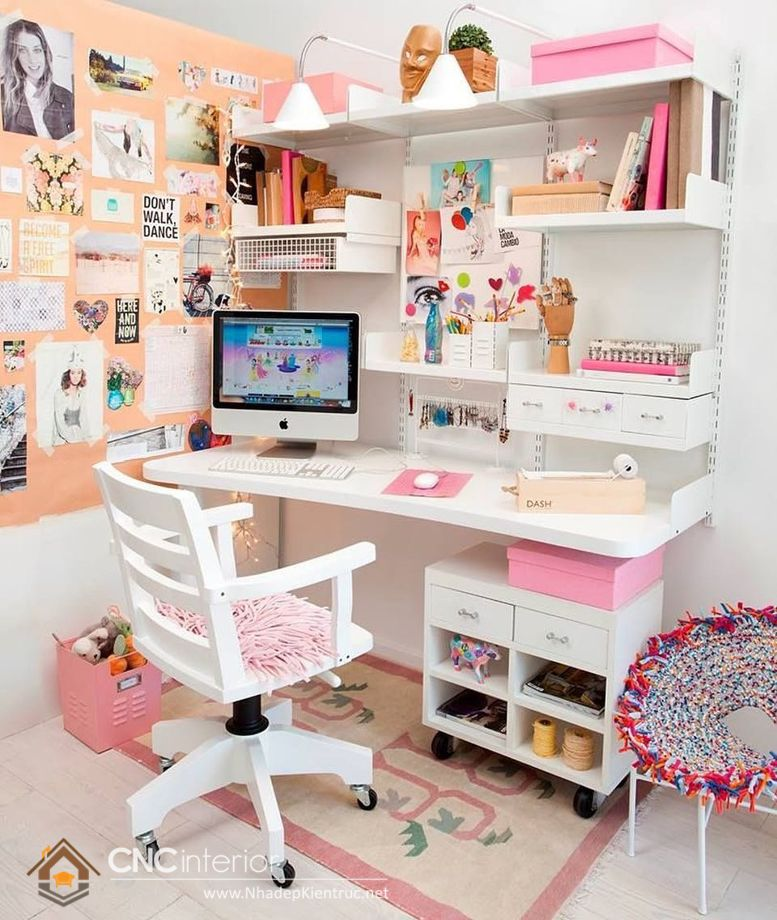 Trên mặt bàn nên để những gì?
Có nên trang trí gì trên tường không?
Có cần làm hộp để đựng đồ dùng học tập không?
Thời khóa biểu nên trang trí thế nào? Dán ở đâu cho dễ thấy?
Ba lô đi học về để ở đâu?
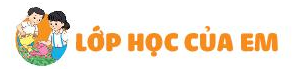 GÓC HỌC TẬP ĐÁNG YÊU
1. Thảo luận về việc xây dựng góc học tập ở nhà
Thảo luận thêm về các ý tưởng sắp xếp và trang trí góc học tập.
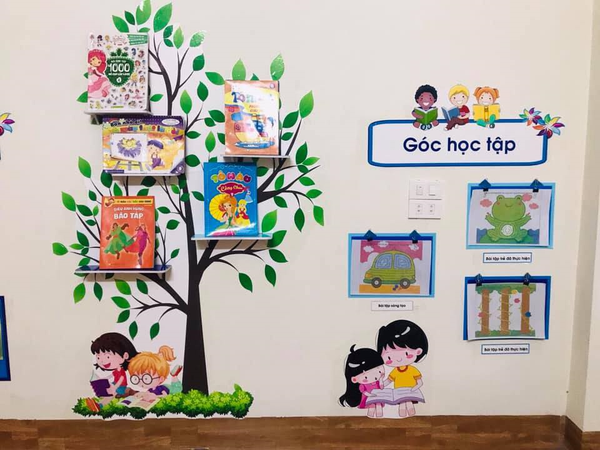 Em hãy nhận xét về góc học tập của lớp mình?
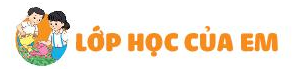 GÓC HỌC TẬP ĐÁNG YÊU
1. Thảo luận về việc xây dựng góc học tập ở nhà
Kết luận
Để góc học tập luôn sạch đẹp, các em nhớ dọn dẹp, sắp xếp bàn học hàng ngày.
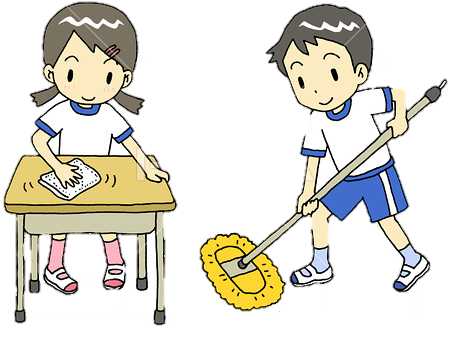 Mở rộng
tổng kết theo chủ đề
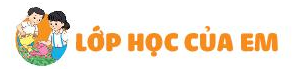 GÓC HỌC TẬP ĐÁNG YÊU
2. Thực hành làm một sản phẩm để trang trí góc học tập
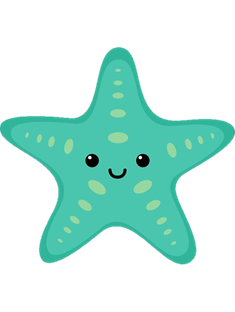 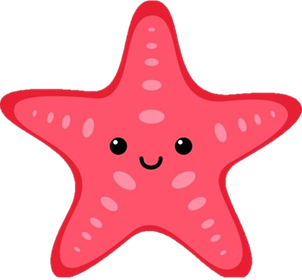 - Mỗi bạn tự làm một sản phẩm để mang về trang trí góc học tập ở nhà.
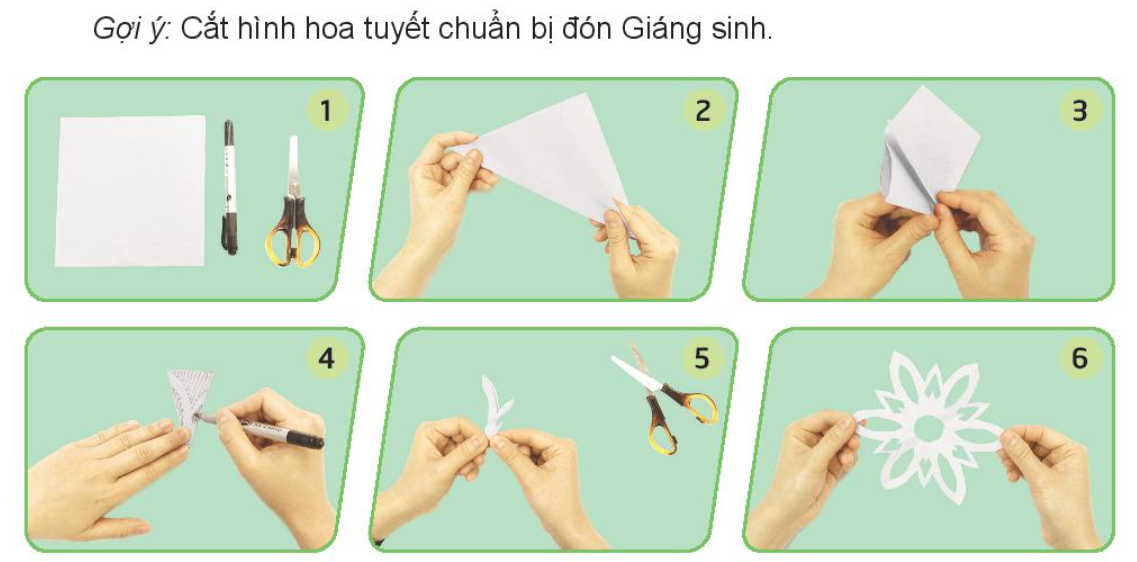 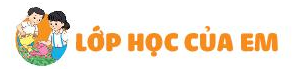 Tự sắp xếp đồ dùng ngăn nắp
2. Thực hành sắp xếp đồ dùng của cá nhân và của lớp
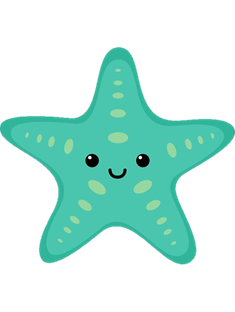 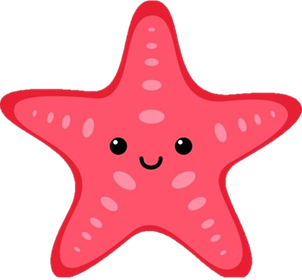 - Chia sẻ sản phẩm của mình với các bạn.
- Nhận xét, góp ý về sản phẩm của bạn.
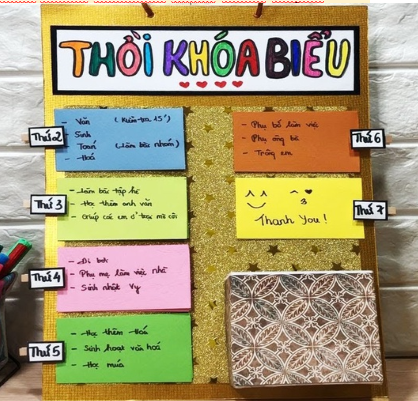 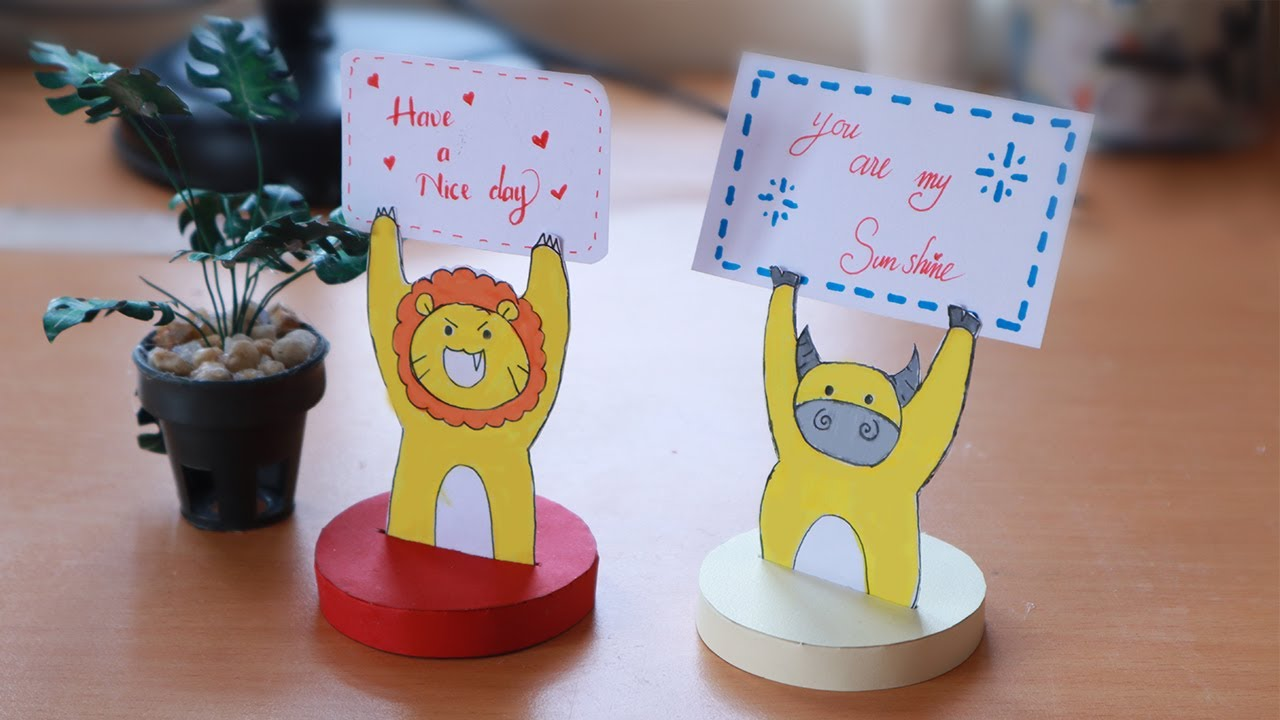 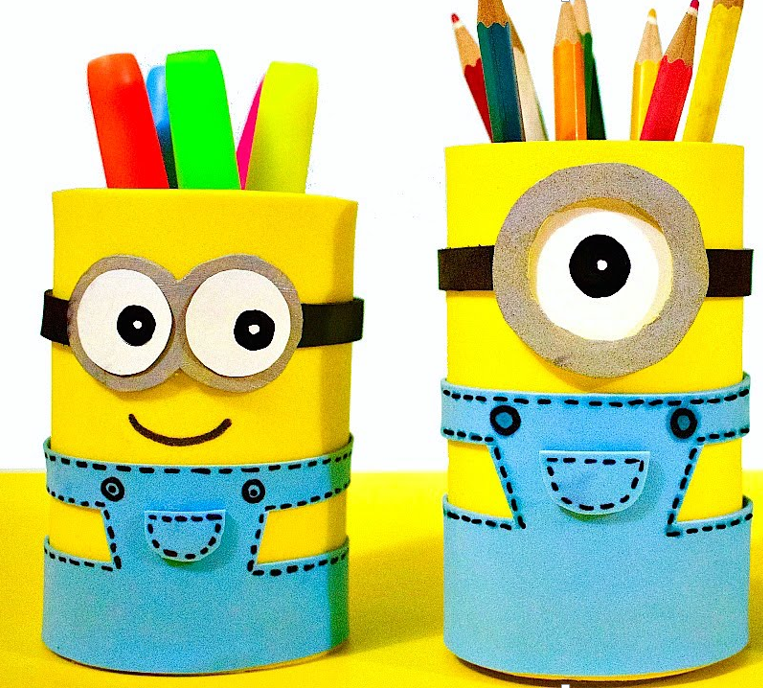 CAM KẾT HÀNH ĐỘNG
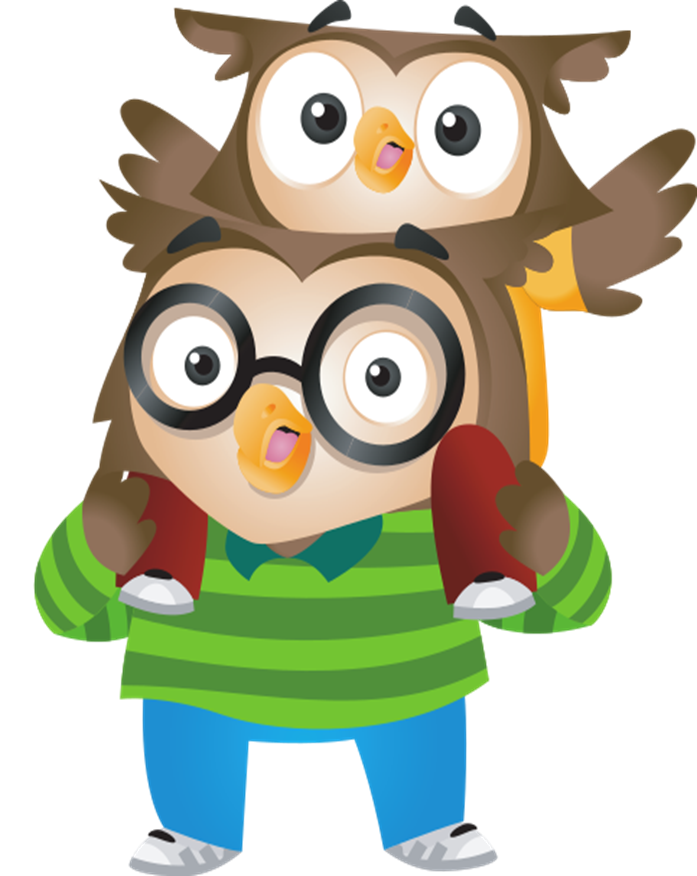 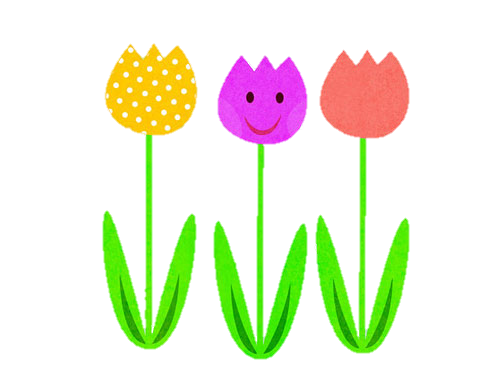 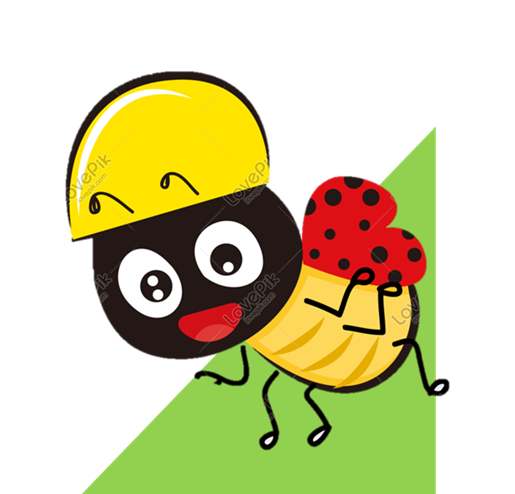 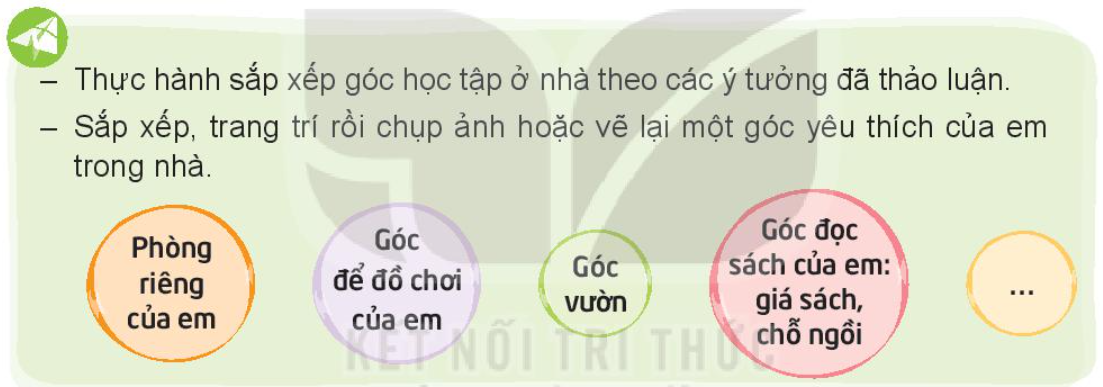 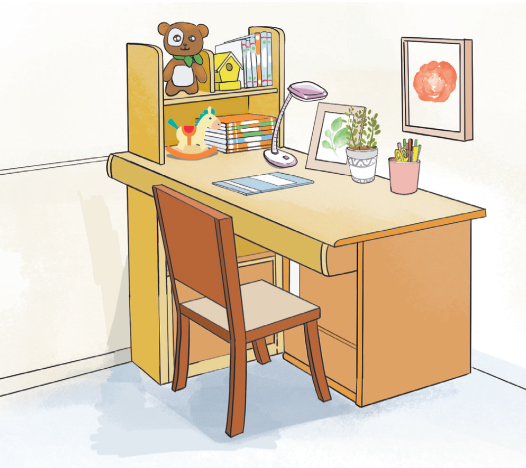 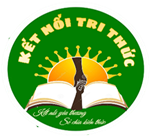 TIẾT 3
SINH HOẠT LỚP
GÓC NHÀ THÂN THƯƠNG
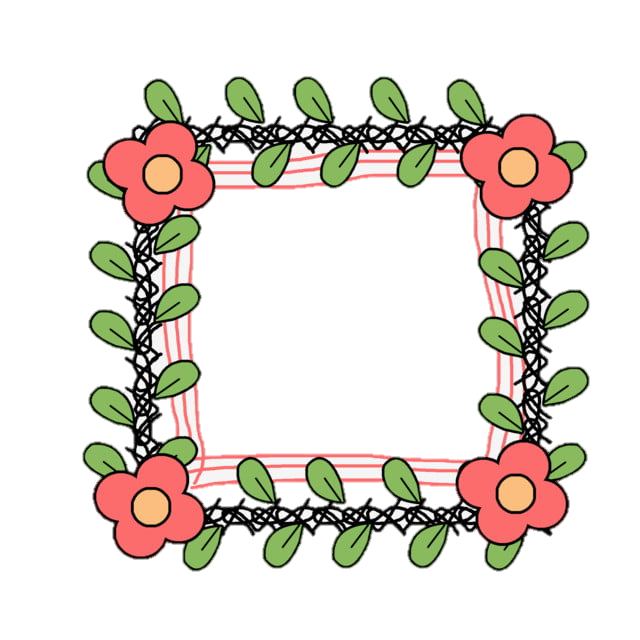 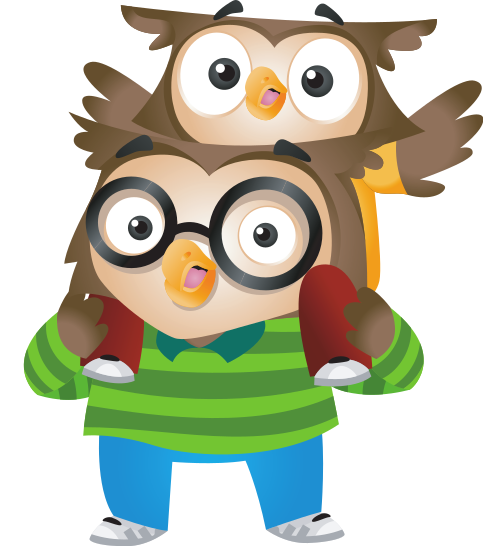 TỔNG KẾT TUẦN
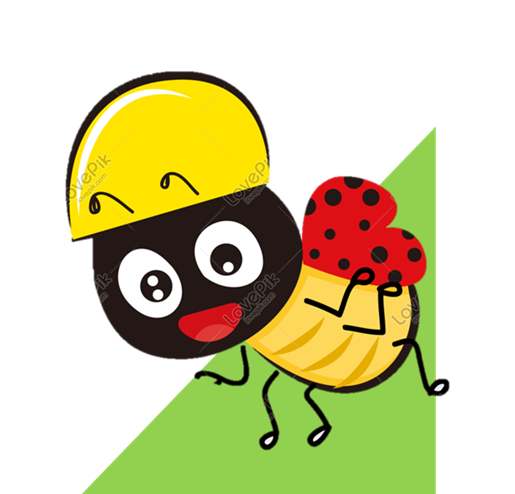 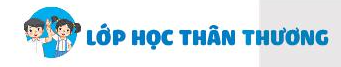 GÓC NHÀ THÂN THƯƠNG
1. HOẠT ĐỘNG TỔNG KẾT TUẦN
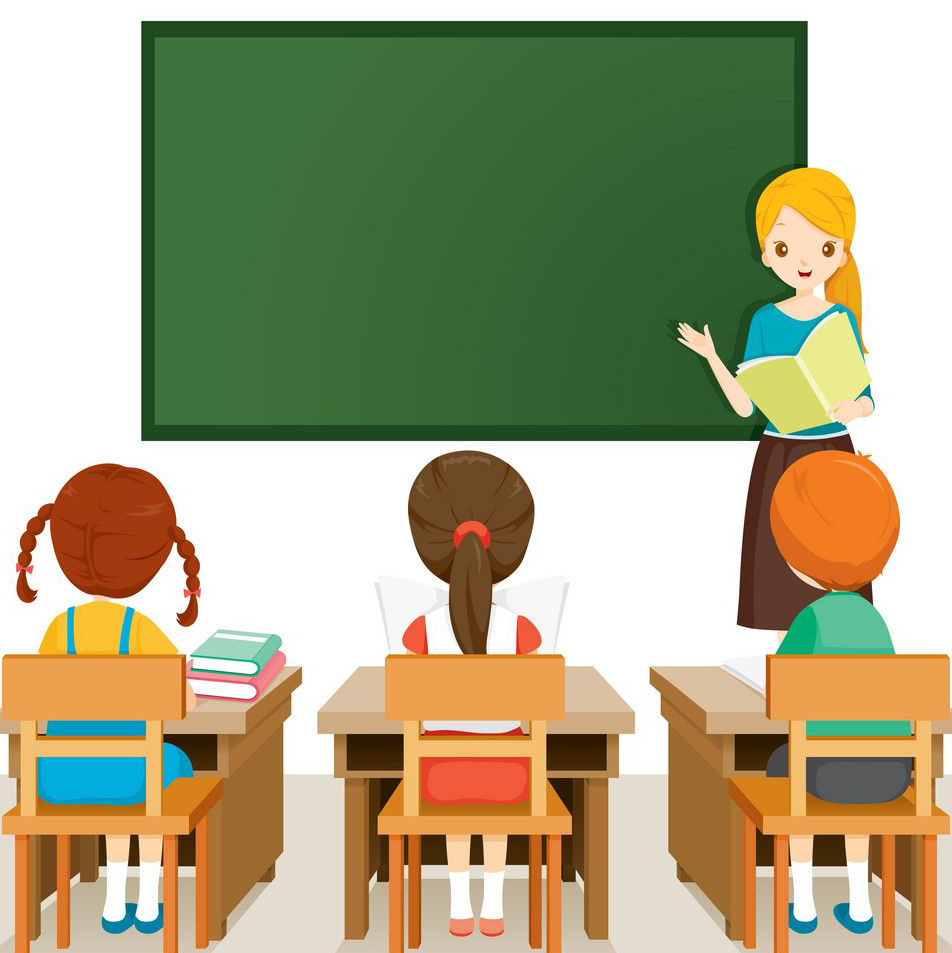 Tổng kết 
tuần
- Tổng kết hoạt động tuần
- Đề ra phương hướng hoạt động tuần tới
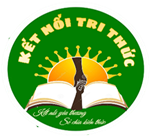 CHIA SẺ THU HOẠCH SAU TRẢI NGHIỆM
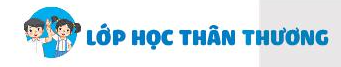 GÓC NHÀ THÂN THƯƠNG
1. Trưng bày tranh ảnh và giới thiệu về góc yêu thích của em ở nhà
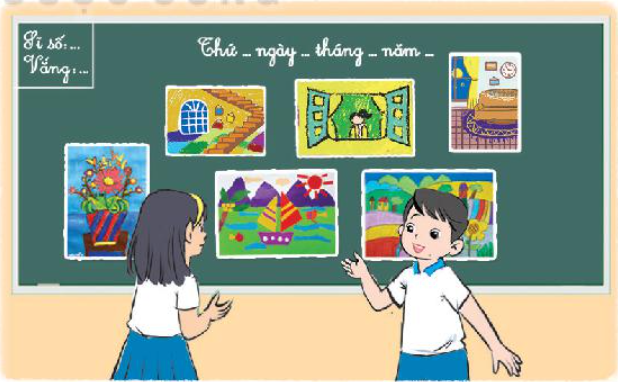 - Treo, dán hoặc xếp các bức tranh theo tổ.
Giới thiệu với các bạn về góc yêu thích của em qua tranh ảnh.
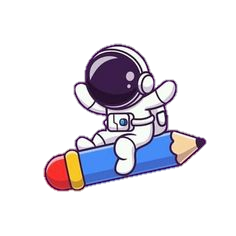 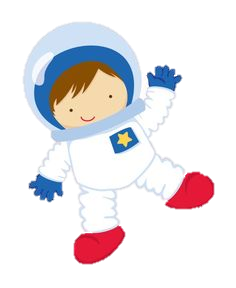 CAM KẾT HÀNH ĐỘNG
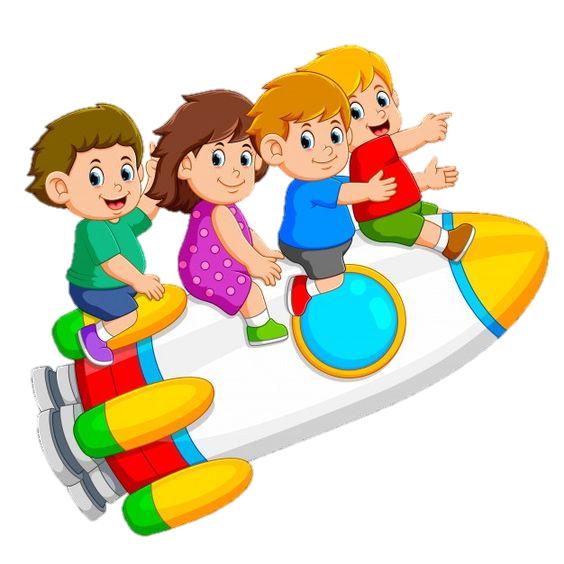 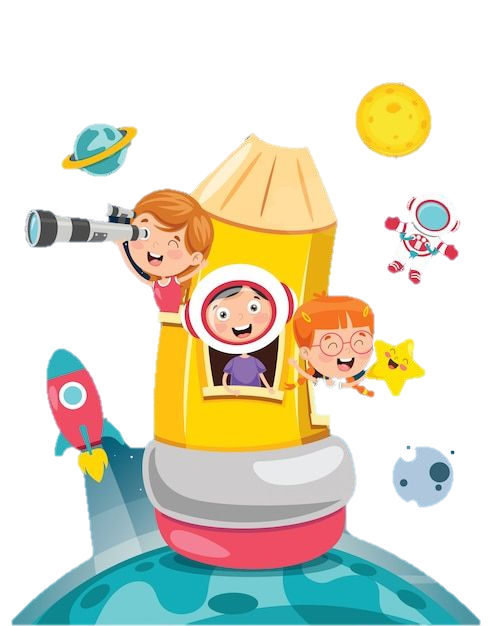 CAM KẾT HÀNH ĐỘNG
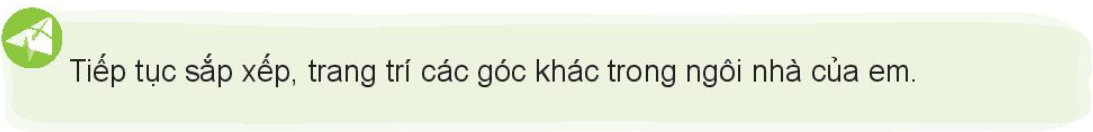 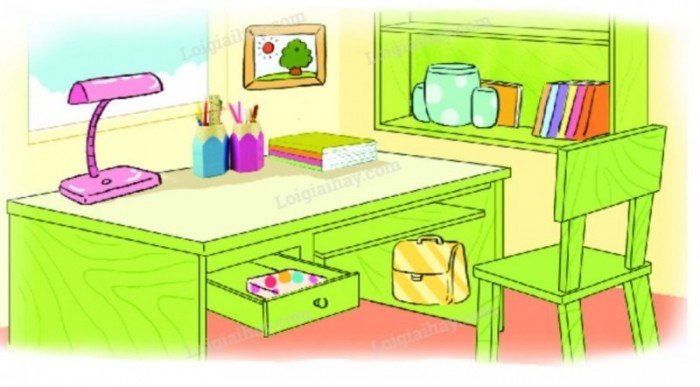 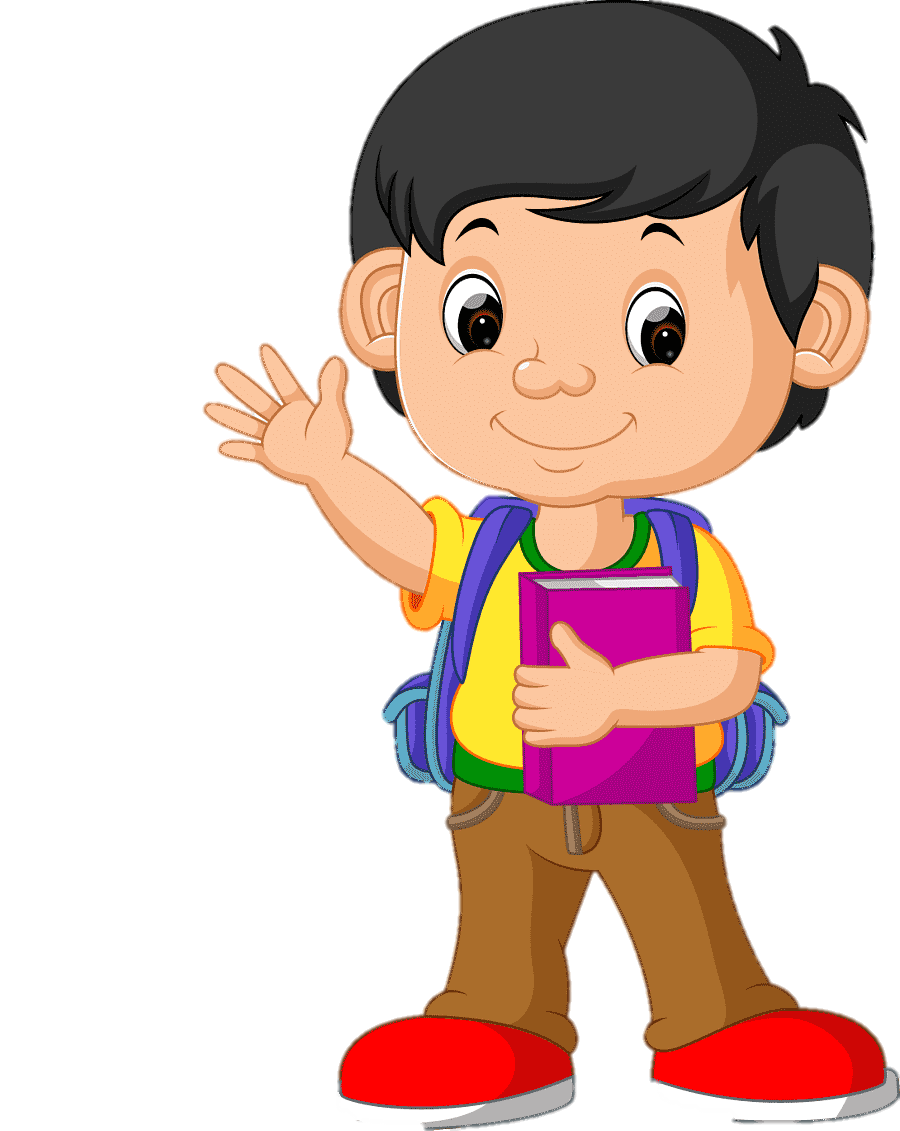 Hẹn gặp lại các em!